Introduction to 365 rad
Lecturer name: DR ALBADR
Chairman of radiology department 
Lecture Date: 2011
Lecture Objectives..
1- to learned different type of radiology modalities.
   2- to have the principle of the indication and contra- indication for  different radiology investigation .
    3- Usage of different type of contrast.
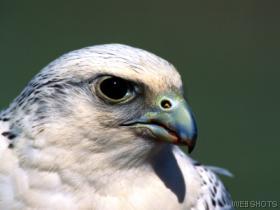 KKUH review course ALBADR
Look to the shadow (image)
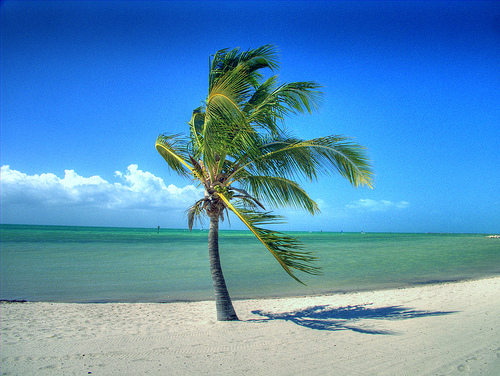 Which eye is affected
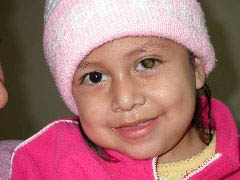 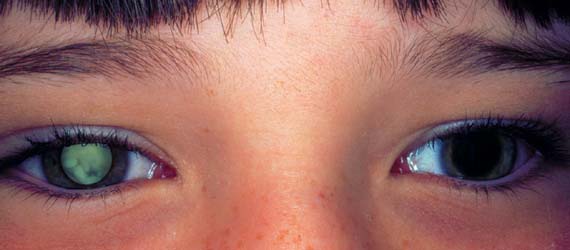 KKUH review course ALBADR
The disease in the globe is  (retinoblastoma)
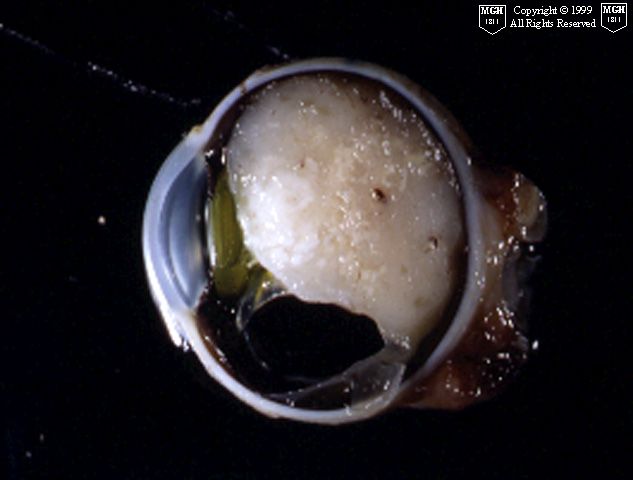 KKUH review course ALBADR
The aim of the physician to reach the diagnosis before surgery
KKUH review course ALBADR
The body is complex simulating a map
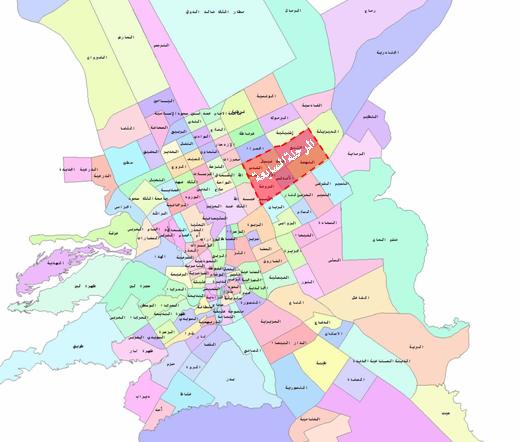 WHAT is   X RAY ?

ELECTROMAGNATIC RADIATION CAUSING IONIZATION IN THE BODY.

X RAY IS COMING FROM ??? WHERE ?
You need :
1- machine .
2-Patient  .
3-detector .
German physicist Wilhelm Röntgen discoverer of X-rays in 1895
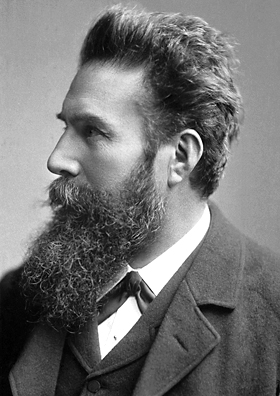 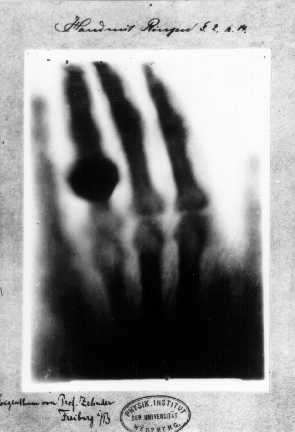 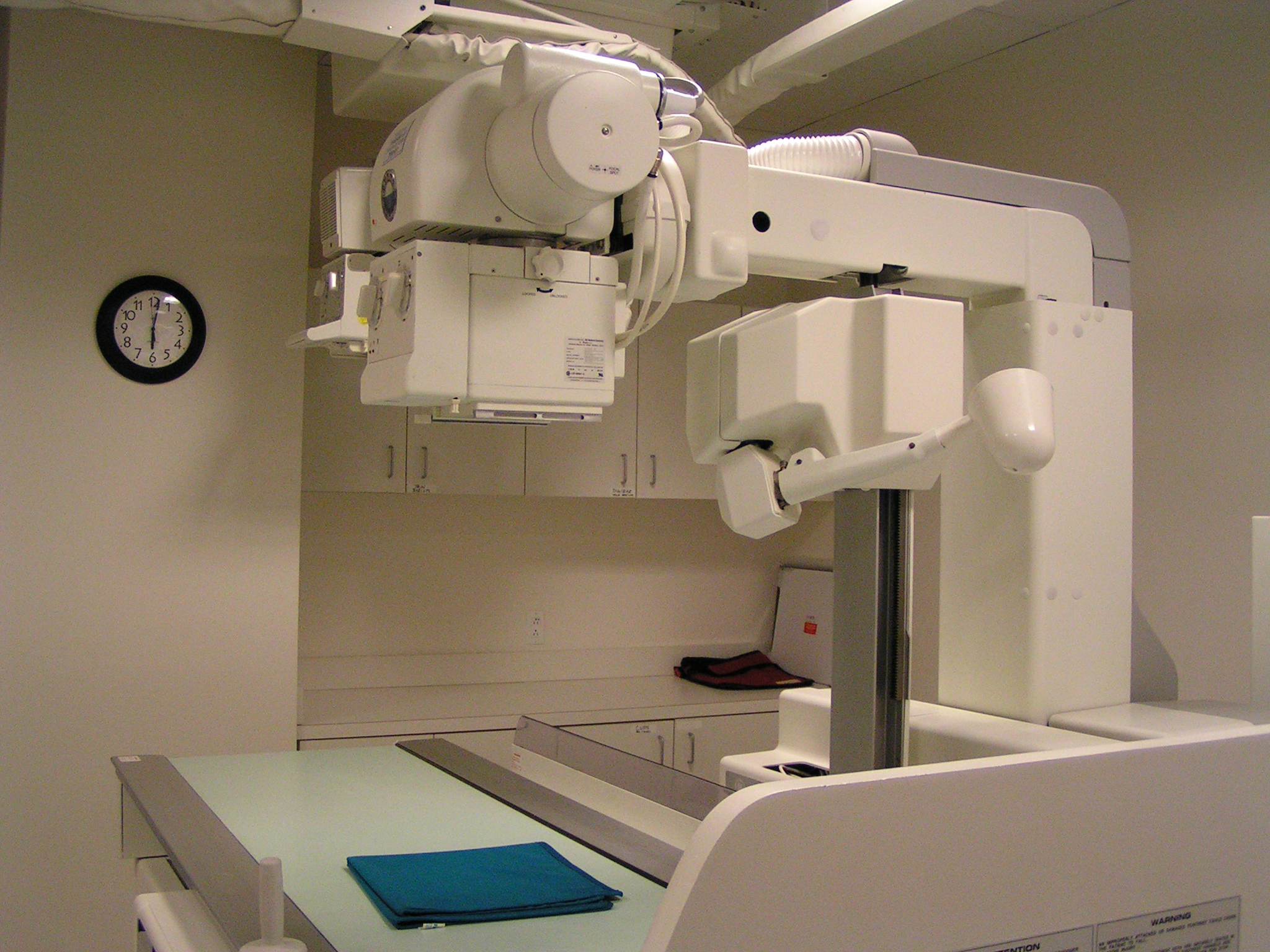 Name the bone
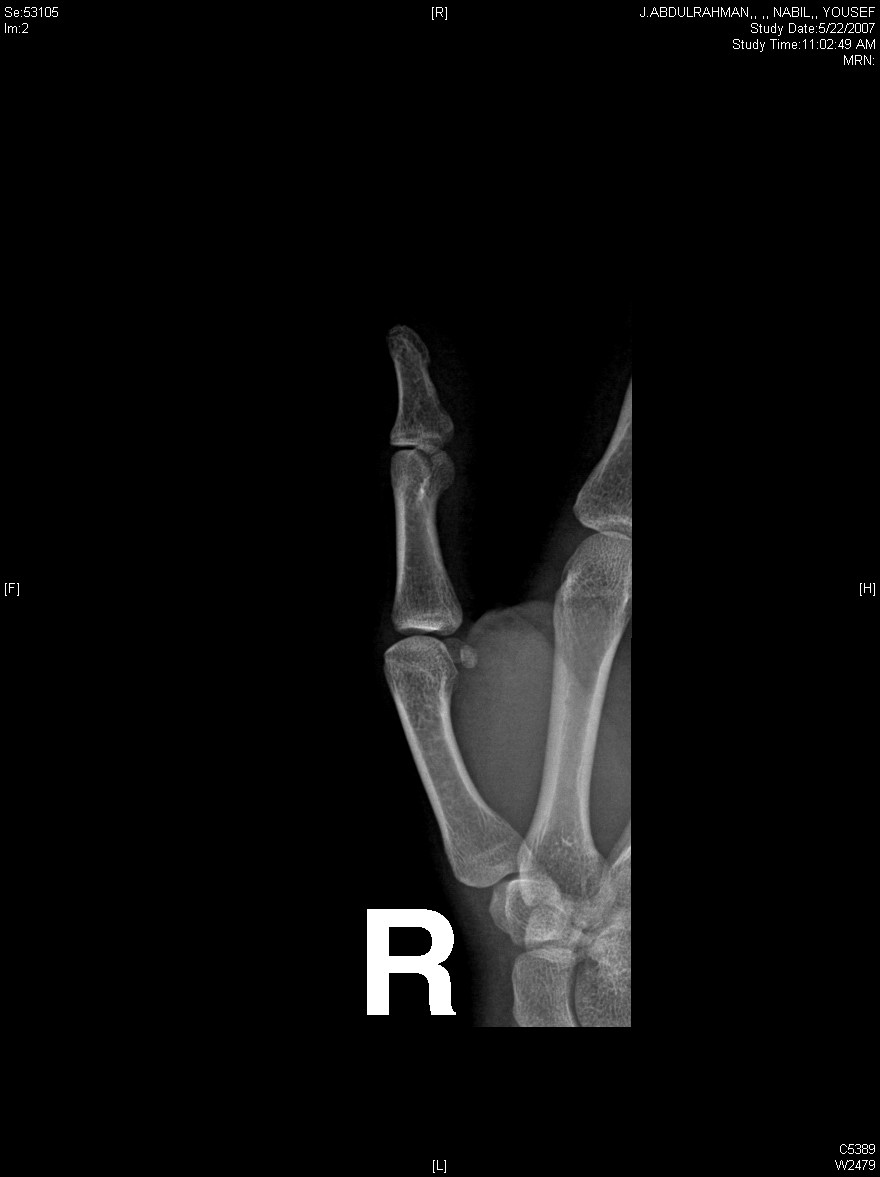 1
1-
2-
3-
4- means right hand
2
3
4
Name the bone
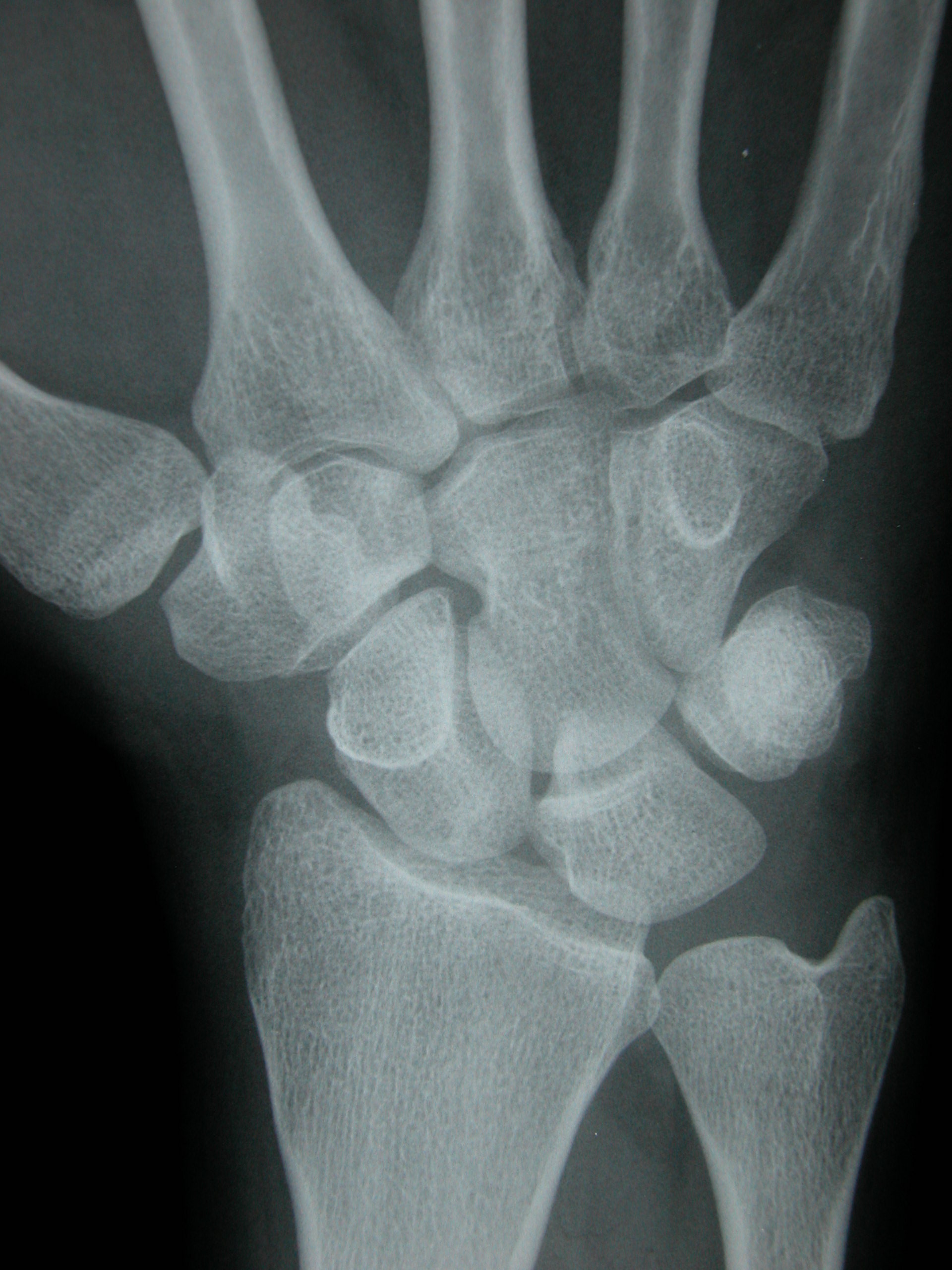 7
5
1
3
2
8
4
6
9
10
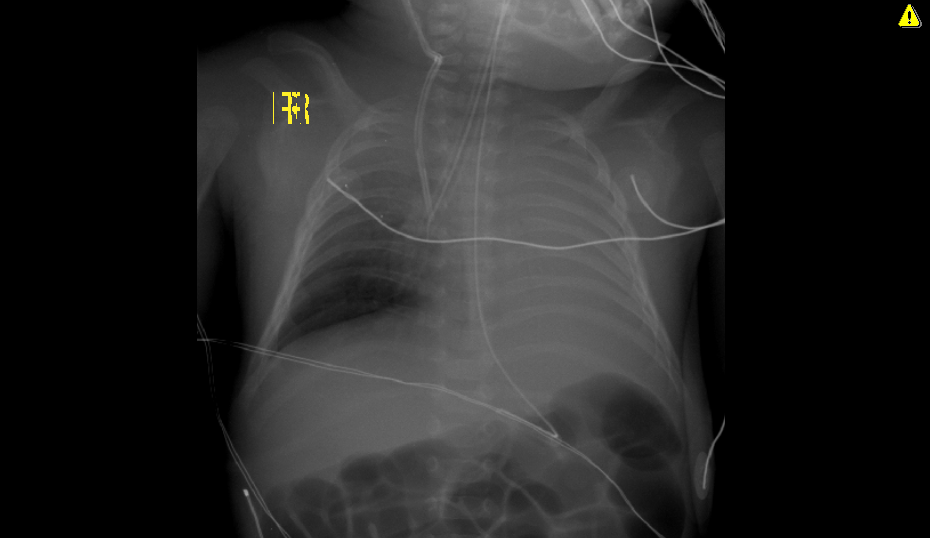 Chest x ray (peadiatrics )1-endo-bronchial  tube allocated where?2-normal lung is translucent (black)3-what happened to left hemi-thorax ?pleural effusion ? Collapsed lung.
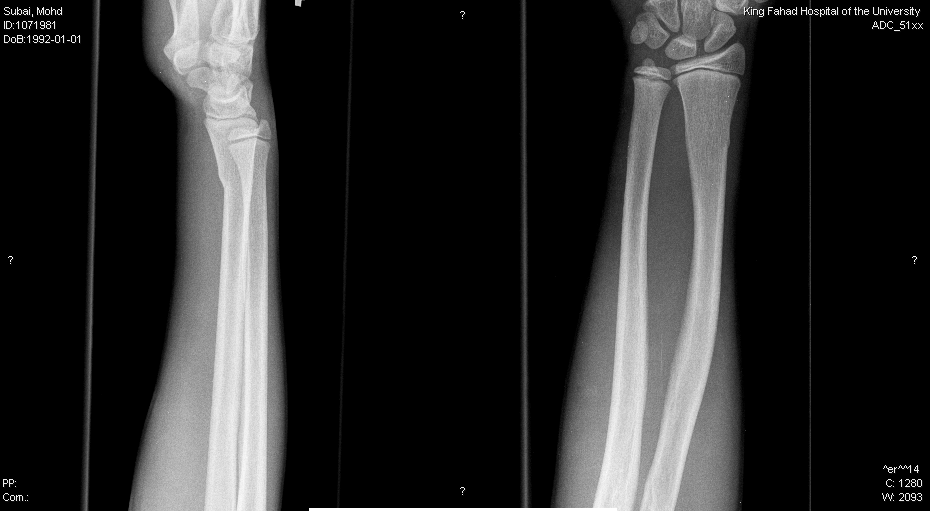 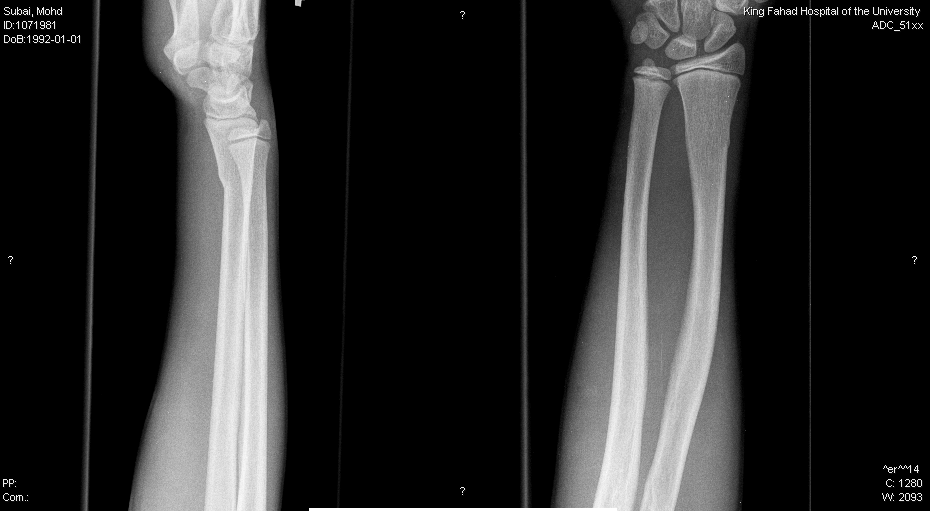 1
2
Name number 1 and two?
Where is the fracture allocatedthe image for an adult or pediatrics
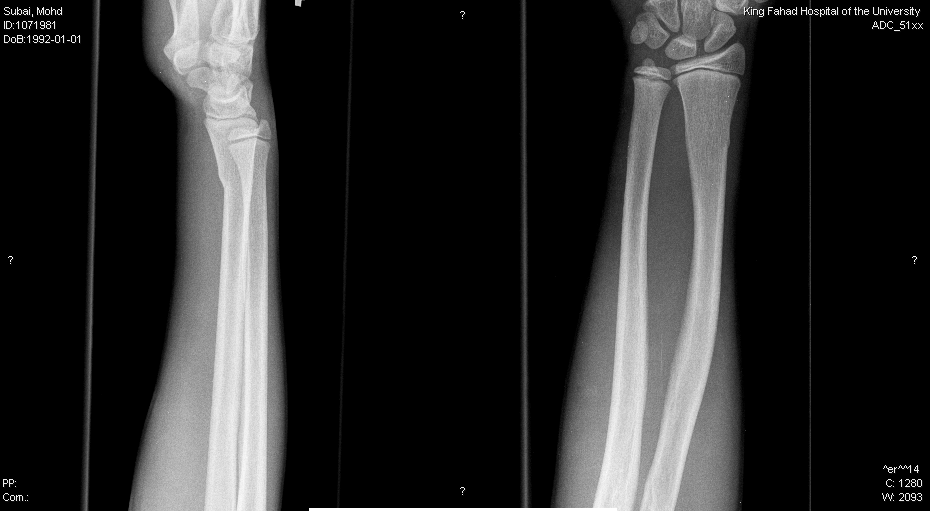 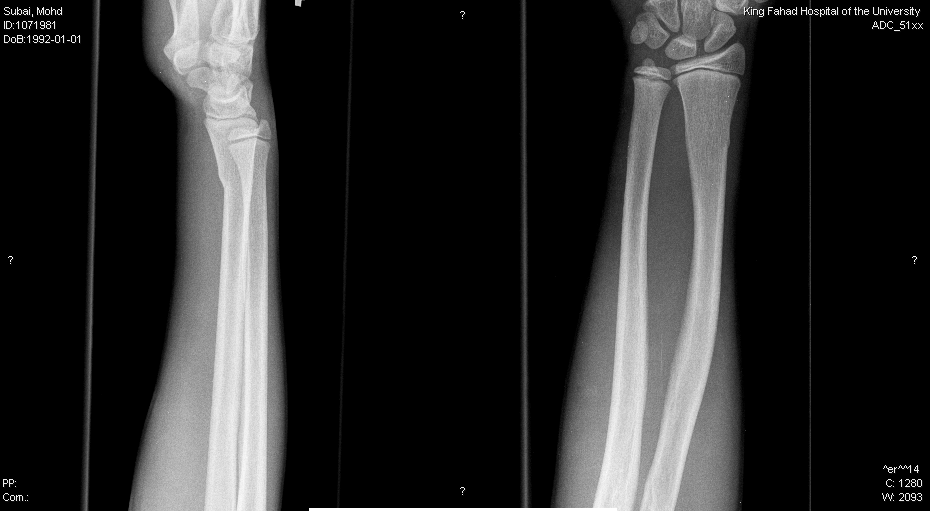 1
2
Name number 1 and two?
1-Air is translucent
2- Is the air inside the bowel or outside the bowel
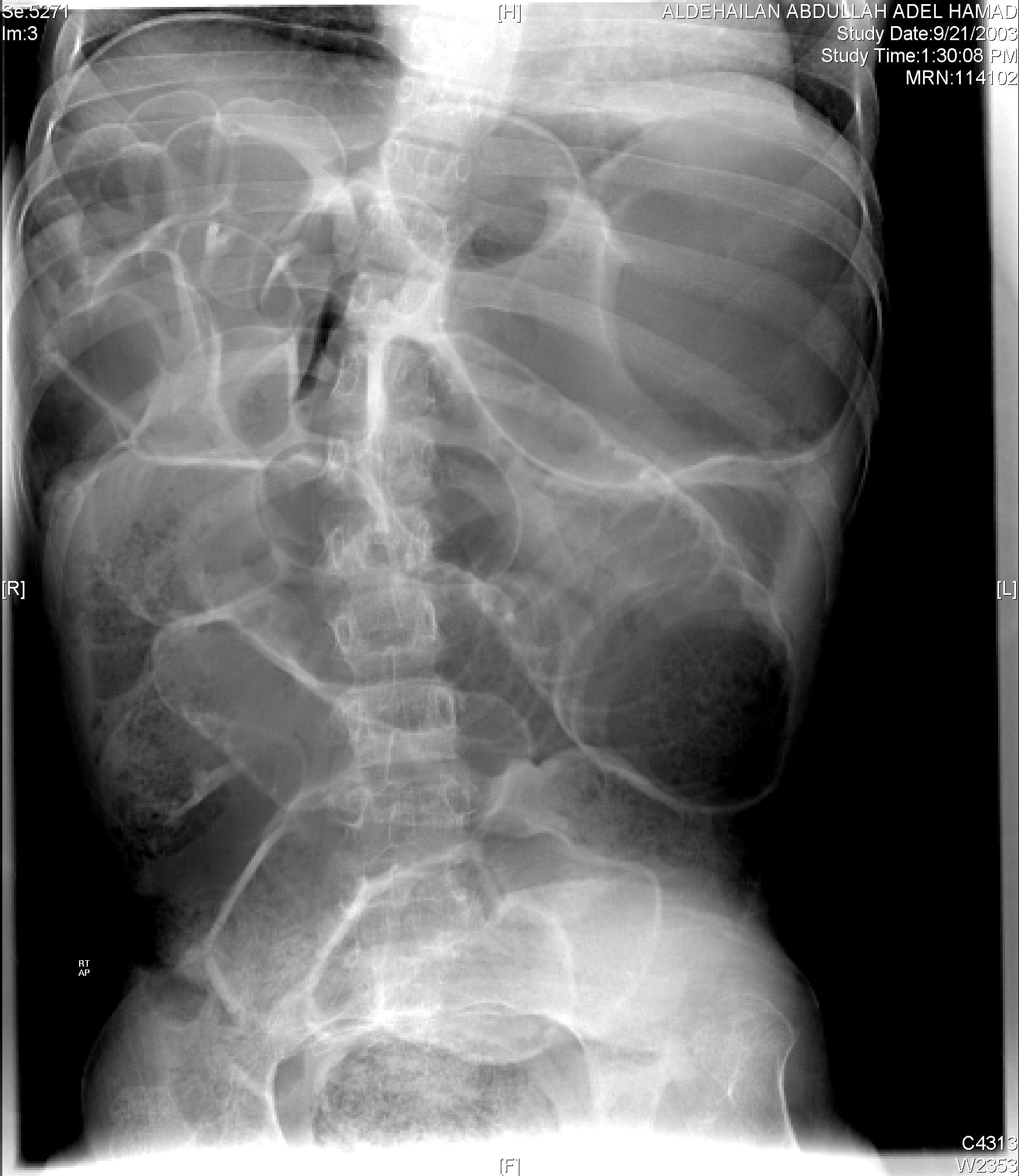 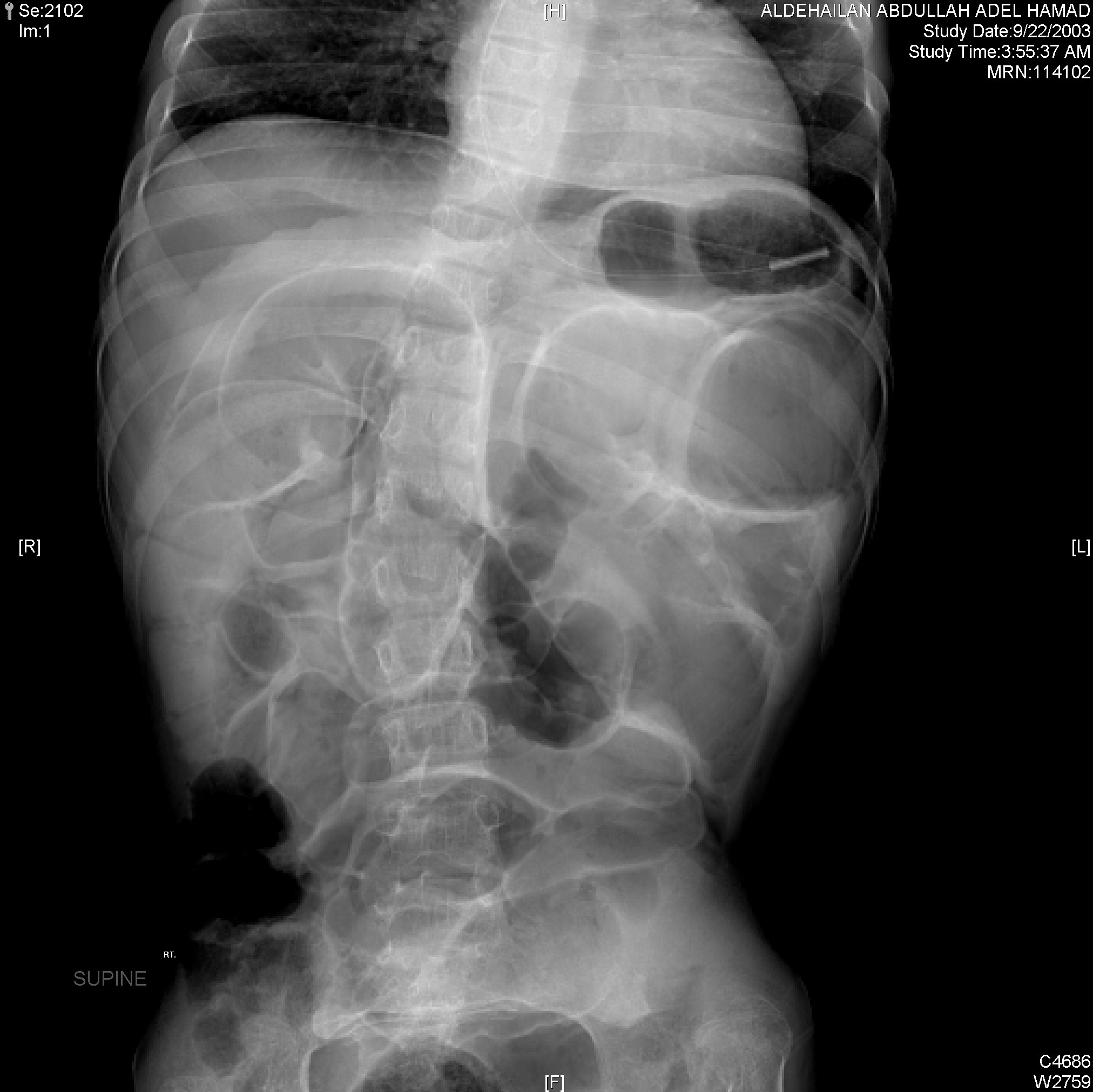 Pneumopertonuim
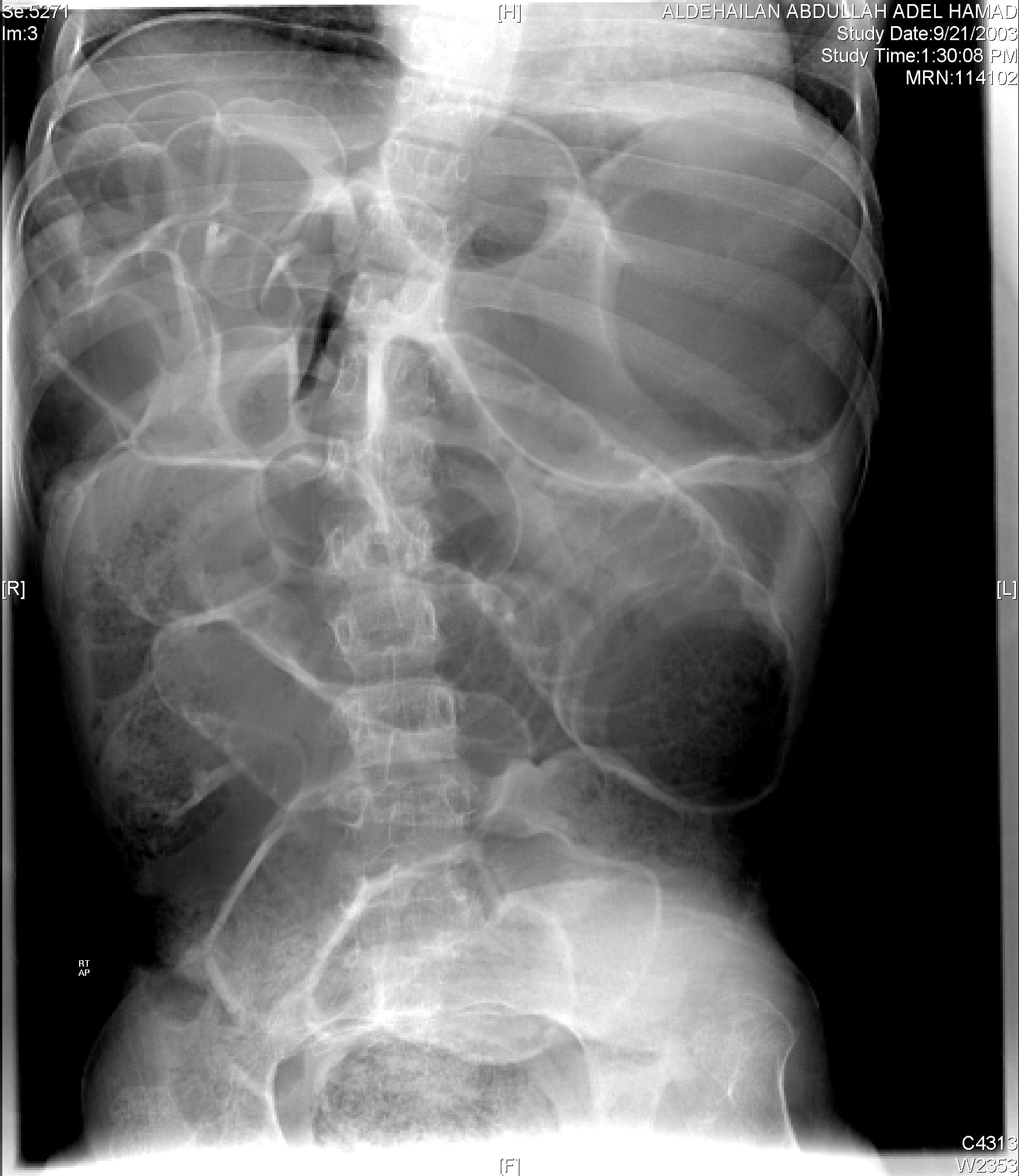 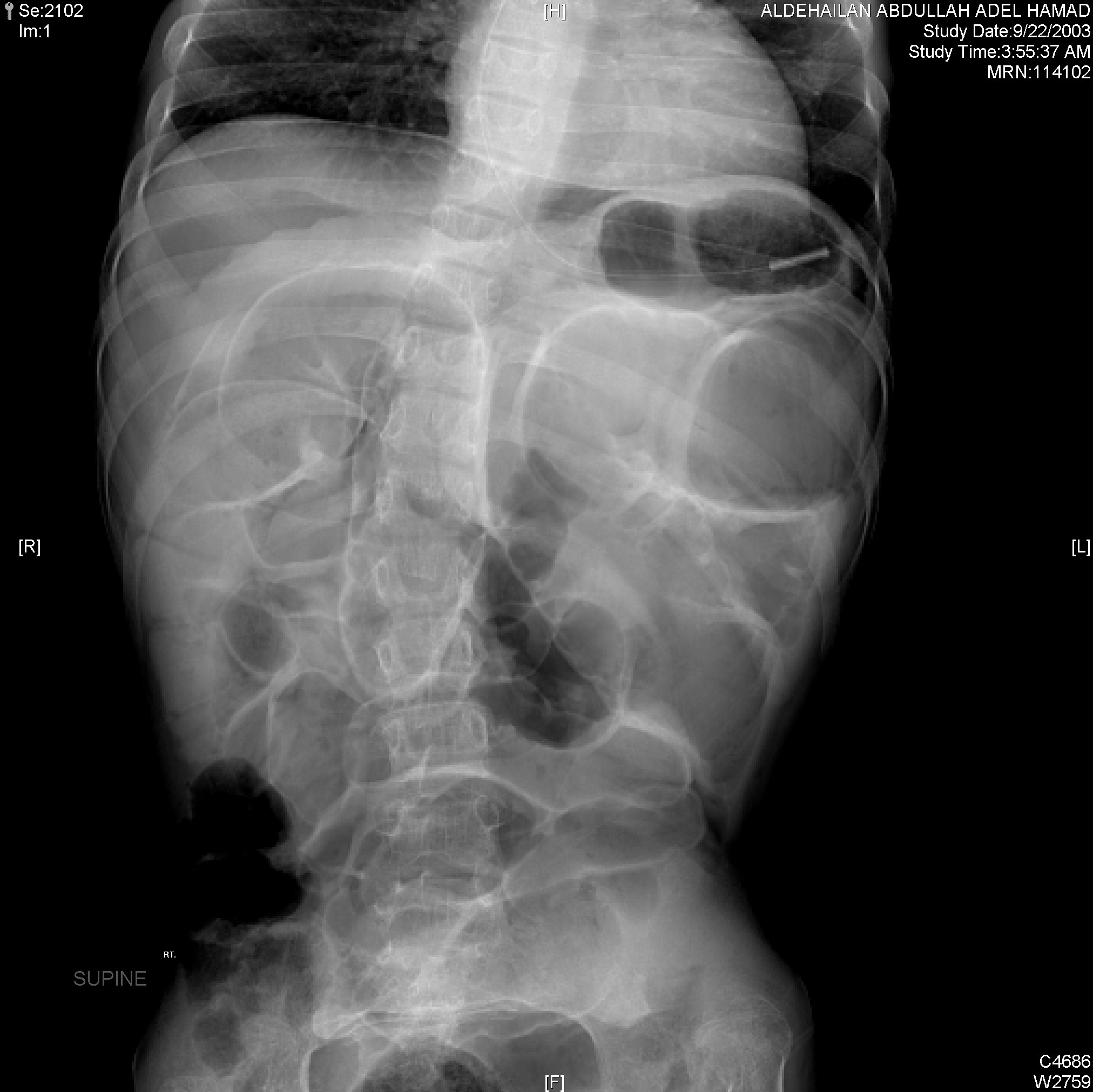 Pneumothorax :
A pneumothorax is an abnormal collection of air or gas in the pleural space that separates the lung from the chest wall 

Pnuemoperitoneum :
Pneumoperitoneum is the presence of air or gas in the abdominal (peritoneal) cavity. It is often seen on X-ray, but small amounts are often missed, and CT is needed...
Contrast study
Oral contrast: 

Baruim swallow :A barium swallow (or esophagography) is a medical imaging procedure used to examine the upper GI (gastrointestinal) tract
Baruim meal :A barium meal, also known as an upper gastrointestinal series is a procedure in which radiographs of the esophagus, stomach and duodenum 
Baruim enema :A barium enema, or lower gastrointestinal (GI) examination.
I V Contrast :

Angiogram 
Angiography or arteriography is a medical imaging technique used to visualize the inside, or lumen, of blood vessels .
Contrast is radio-opaque
What is the organ examined by this test ?
1-Myelogram
2-sialogram 
3-mamogram
4-sinogram
5- MRCP
Magnetic resonance cholangiopancreatography
6-ERCP Endoscopic Retrograde Cholangio-Pancreatography
Baruim meal
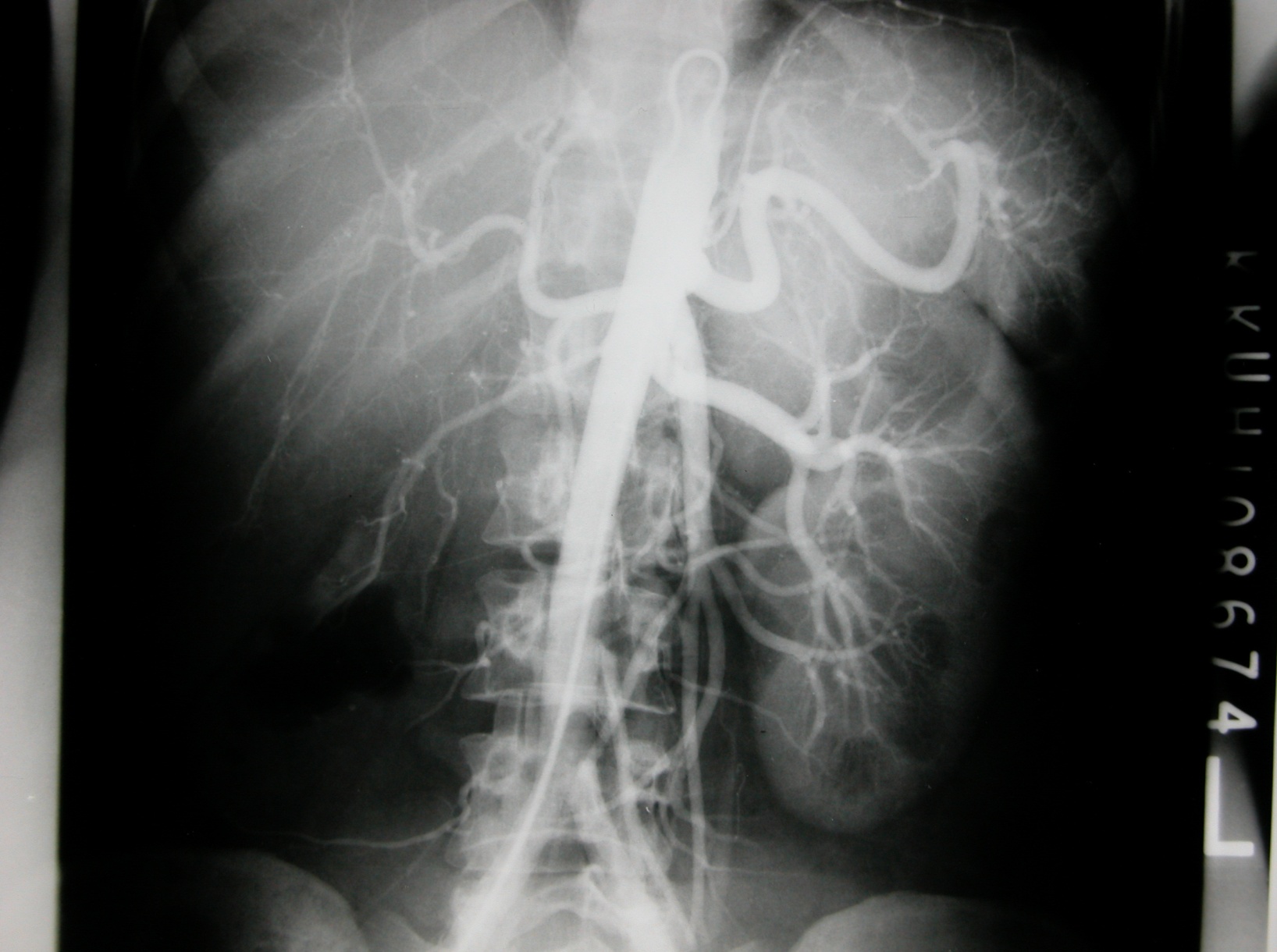 1
2
3
Angiogram :which part of the body
B
5
A
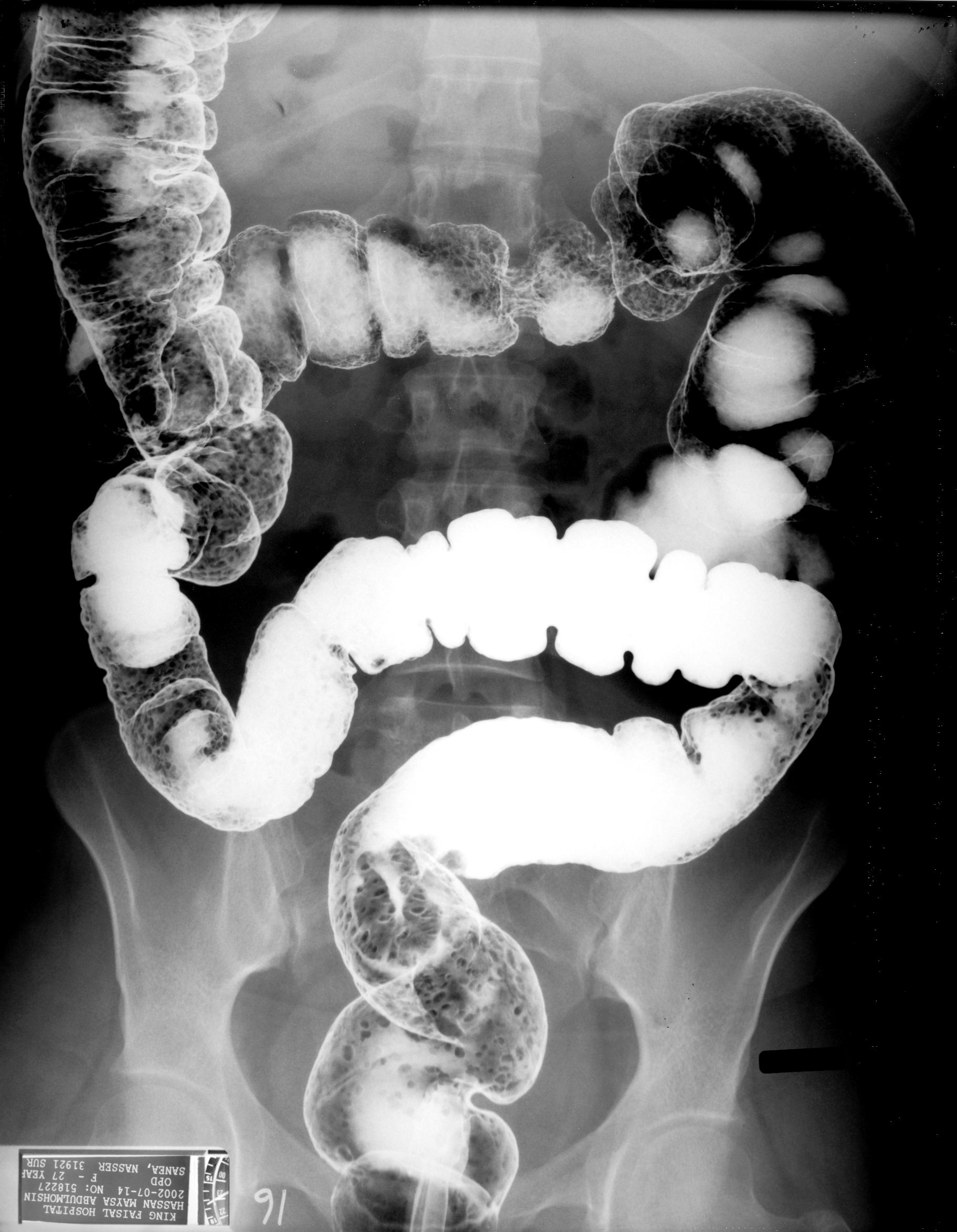 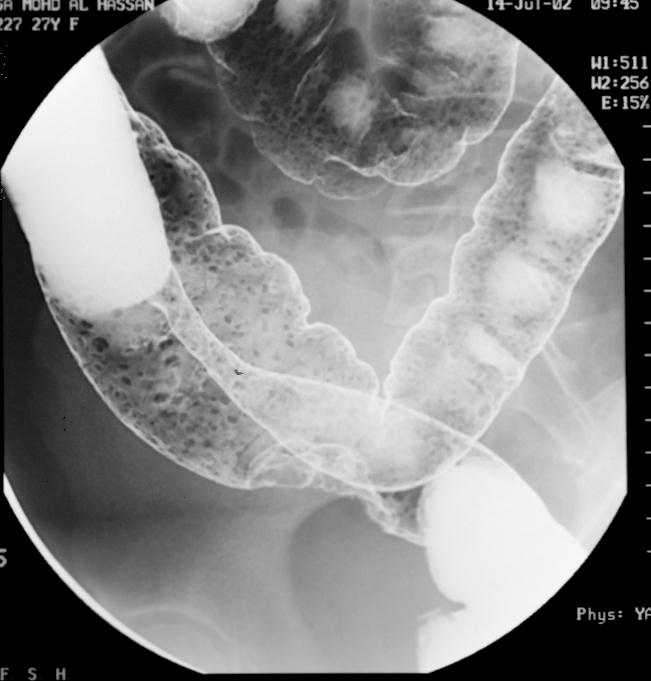 baruim enema                               double contrast
Ultrasound 
An ultrasound machine creates images that allow various organs in the body to be examined. 

The machine sends out high-frequency sound waves, which reflect off body structures. 
A computer receives these reflected waves and uses them to create a picture. Unlike with an x-ray or CT scan, there is no ionizing radiation exposure with this test.
Ultrasound 
Aim 
Tech
Advantage vs  disadvantage 

Organ limitation
Uses
US MACHINE
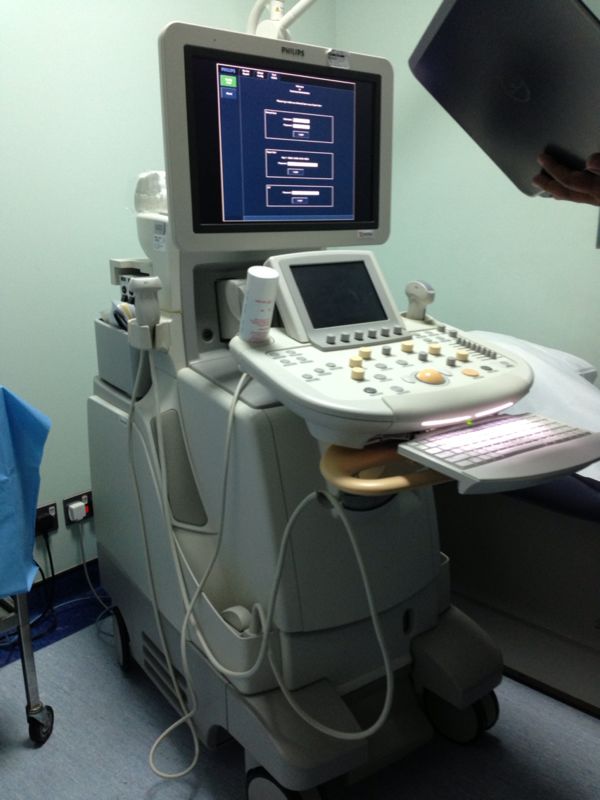 LIVER AND KIDENY
Us appearance
US cannot penetrate 
Bone and air 
(skull –lung )

Us is operator 
Dependant 

Can we do it for 
Pregnant patient ?
Hyper –echoic: 
   Means More bright 
Hypo-echoic :
   Means Less bright
GALL STONE
CT MACHINE
-Xray computed tomography, also computed tomography (CT scan), computed axial tomography (CAT scan) or computer assisted tomography is a medical imaging procedure that uses computer-processed X-rays to produce tomographic images or 'slices' of specific areas of the body.

 These cross-sectional images are used for diagnostic and therapeutic purposes in various medical disciplines.
REMEMBER
THERE IS A LARGE AMOUNT OF RADITION 
IN CT EXAMINATION
DURING THE STUDY :
 iv CONTRAST IS USEDE 
  WITH PRECAUTION 

ORAL CONTRAST 
IS SAFE
RADITION RISK-pregnancy ?
CONTRAST RISK
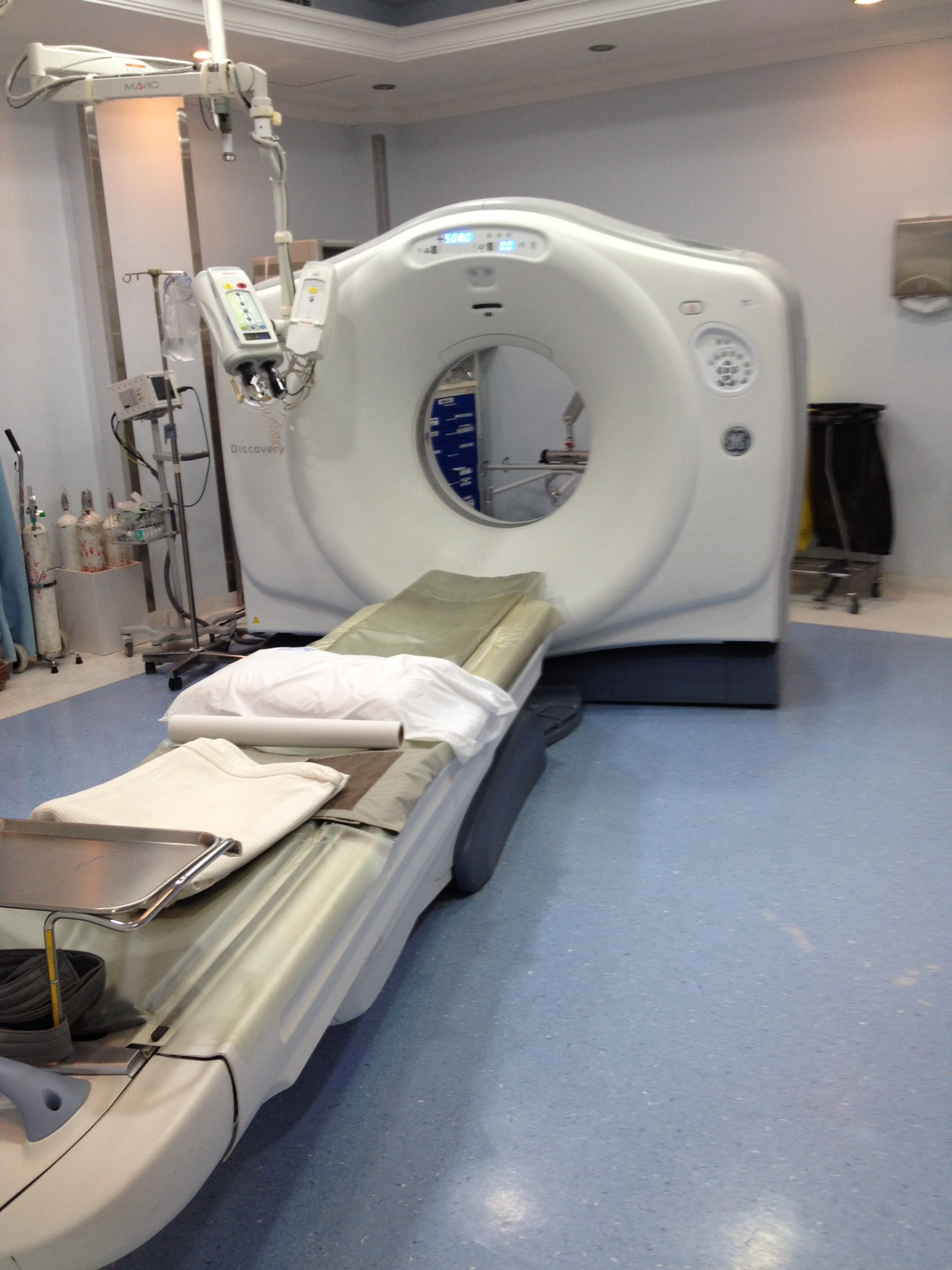 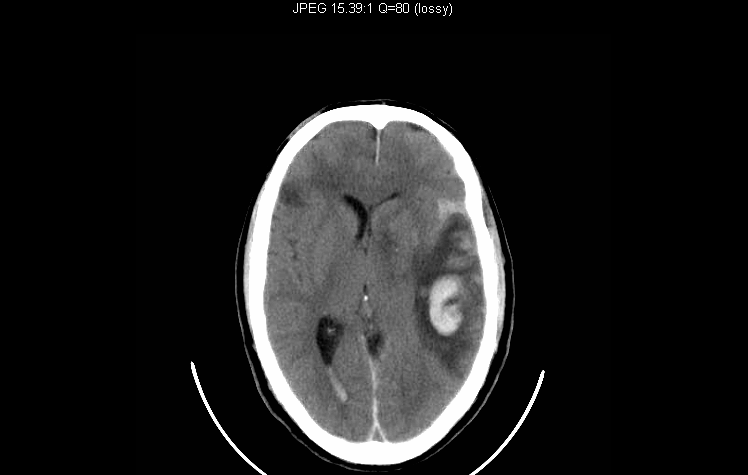 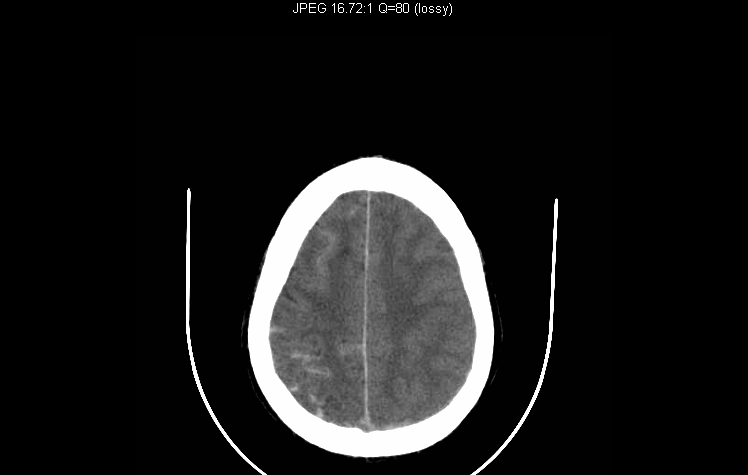 HEMORAGE INSIDE THE BRAIN
NAME NUMBER 1-7
CT CORONARY ANGIOGRAM
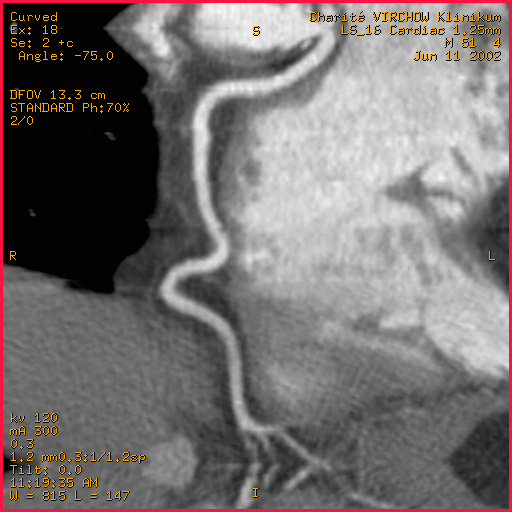 CORONAL IMAGE ABDOMEN(CT)
3D ABDOMINAL ANGIOGRAM
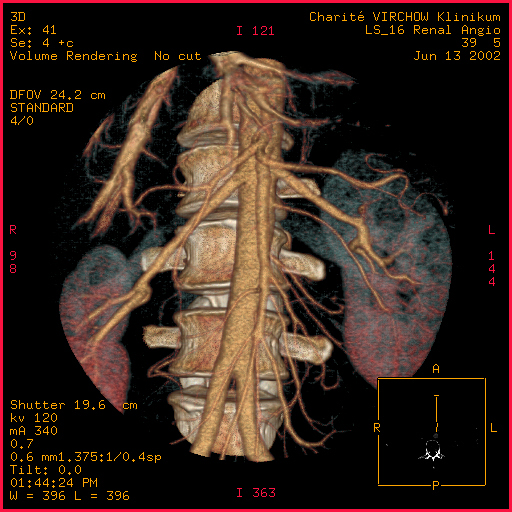 MR MACHINE
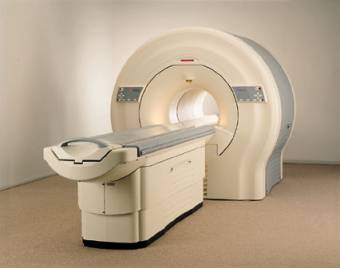 MRI
is a Medical imaging used in radiology to visualize internal structures of the body in detail.
MRI can create more detailed images of the human body than are possible with X-rays.
An MRI scanner is a device in which the patient lies within a large, powerful magnet where the magnetic field is used to align the magnetization of some atomic nuclei in the body,
Radiofrequency magnetic fields are applied to systematically alter the alignment of this magnetization.This causes the nuclei to produce a rotating magnetic field detectable by the scanner—and this information is recorded to construct an image .
MRI Brain
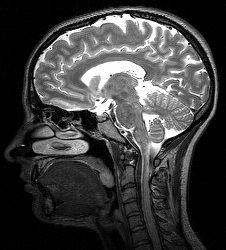 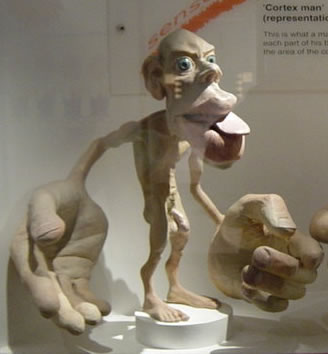 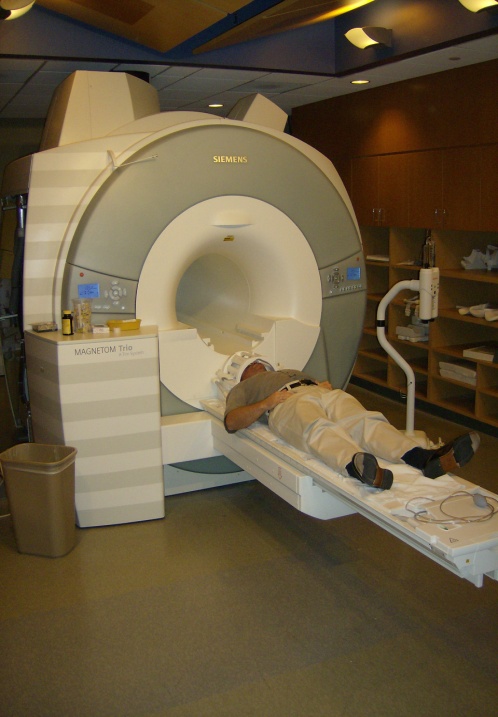 MR KNEE
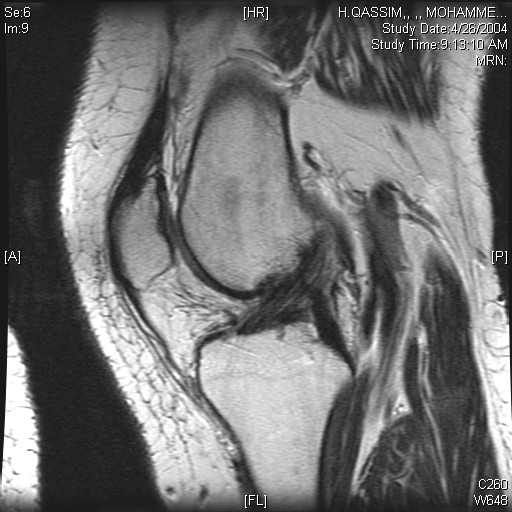 IN MRI SOFT TISSUE BEETER VISULIASED
X RAY KNEE
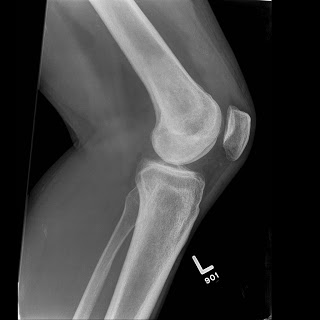 ONLY BONE CAN BE SEEN
MR KNEE
IN  X-RAY 
YOU CAN NOT SEE 
THE LIGMENT
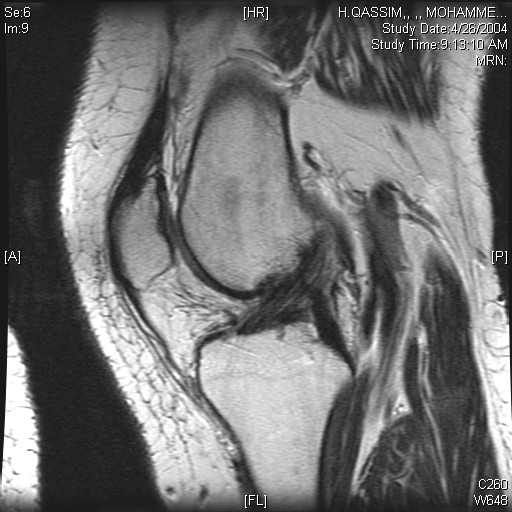 IN MRI SOFT TISSUE BEETER VISUALISED
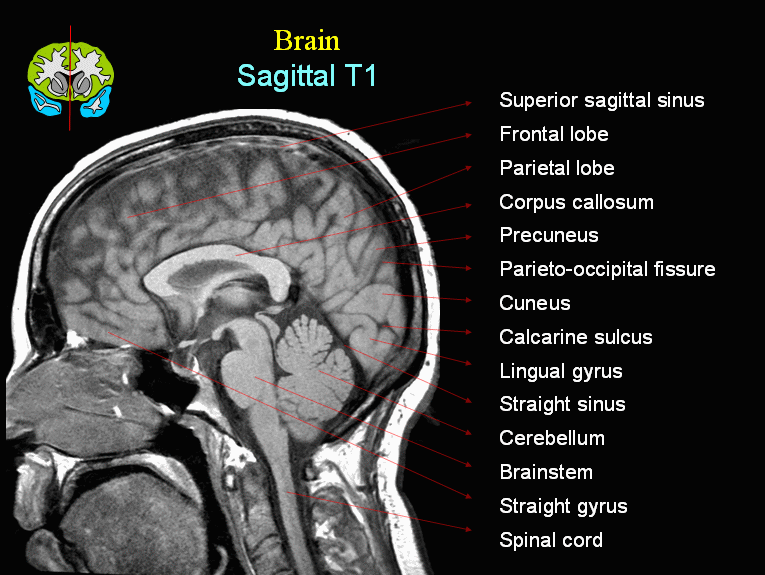 MR BRAIN AXIAL (BETTER TO SEE BRAIN ANTOMY )
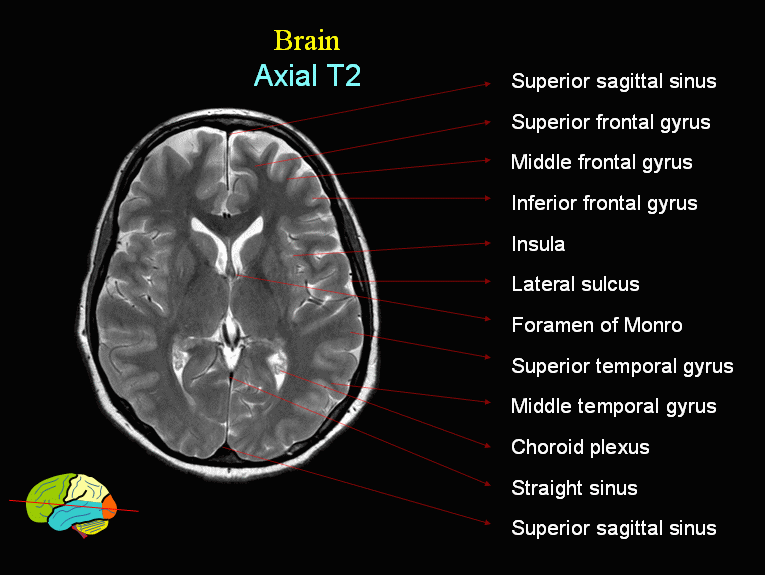 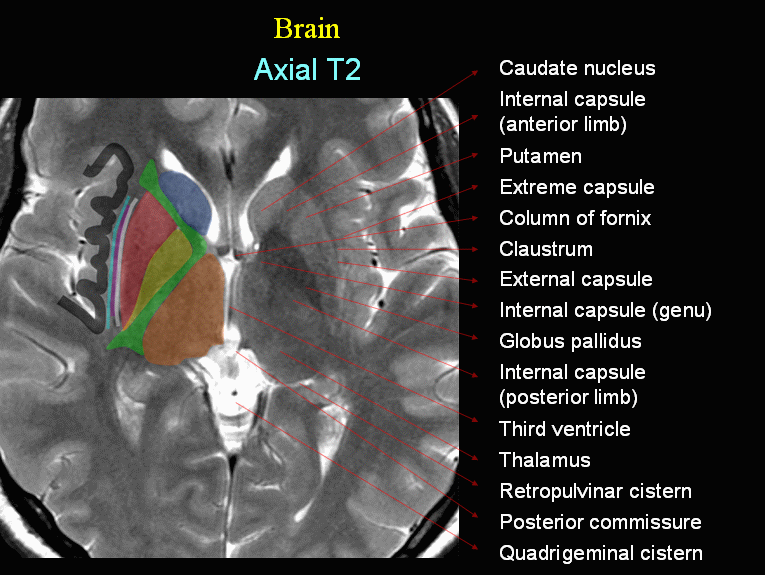 MR BRAIN SAGITALL
WHAT IS THE      CONTRA-INDICATION 
 TO DO MRI BRAIN ?
سوال بالامتحان 

1-
2-
3-
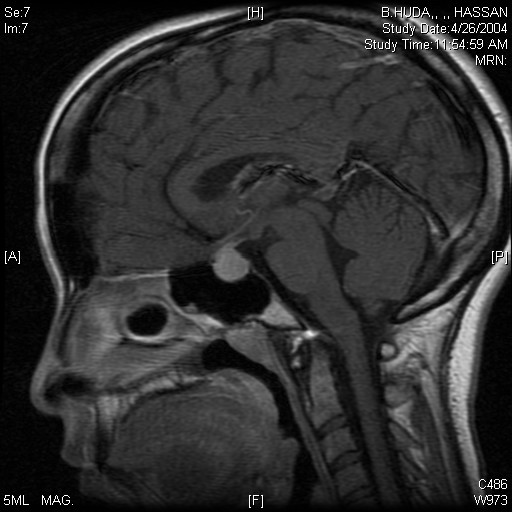 Reference book and the relevant page numbers..
Radiology secret page 6-30
Diagnostic imaging  
Peter armstrong  page 1-13
Thank You 